Пам’ять  комп’ютера та її види
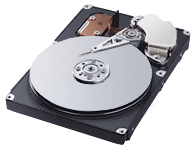 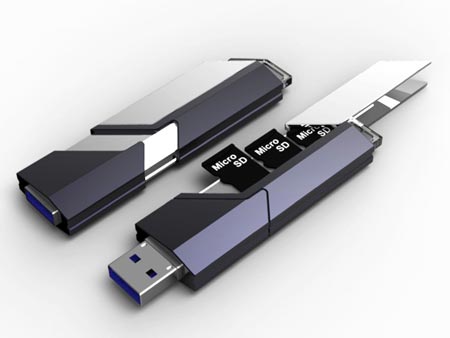 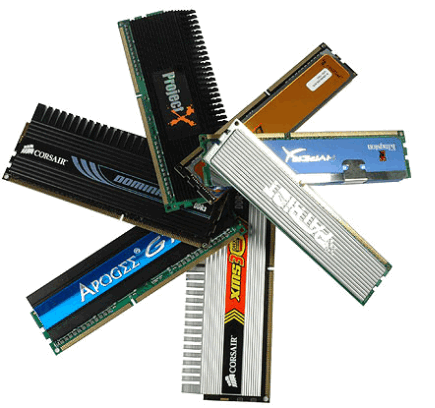 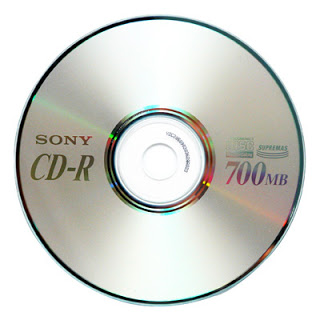 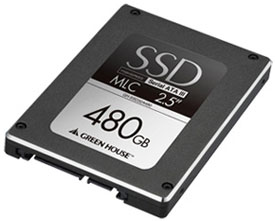 Внутрішня пам’ять
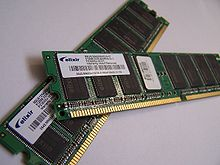 Оперативна пам'ять — швидкодіюча пам'ять, призначена для запису, зберігання та читання інформації у процесі її обробки
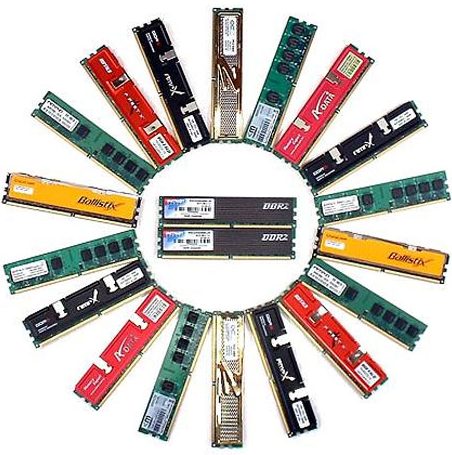 Внутрішня пам’ять
Постійна пам'ять (ПЗП або ROM – англ. Read Only Memory — пам’ять тільки для читання) — швидкодіюча енергонезалежна пам'ять, призначена для зберігання інформації, що не змінюється під час виконання програм. Ця пам’ять невелика за ємністю (кілька сотень кілобайтів) і містить програму тестування пристроїв комп’ютера при ввімкненні – POST та базову систему введення-виведення – BIOS.
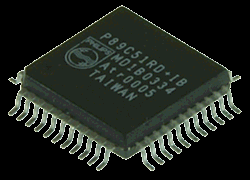 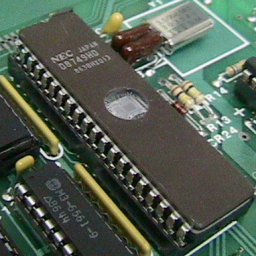 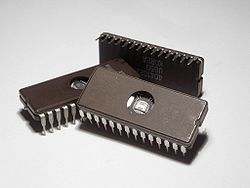 Внутрішня пам’ять
Кеш— особлива швидкісна пам'ять або частина ОЗП, де зберігаються копії часто використовуваних даних. Забезпечує до них швидкий доступ. Кеш пам'ять зберігає вміст і адресу даних, до яких часто звертається процесор. Під час чергового звертання процесора до адреси пам'яті, перевіряється наявність цієї адреси у кеші.
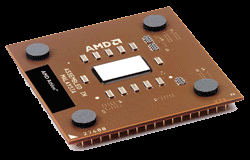 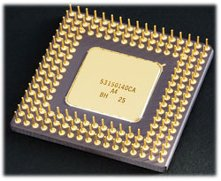 Зовнішня пам’ять
НЖМД – це основний пристрій для довготривалого збереження великих об’ємів даних та програм. Інші назви: жорсткий диск, вінчестер, HDD (Hard Disk Drive). Ззовні, вінчестер є плоскою герметично закритою коробкою, всередині якої знаходяться на спільній осі декілька жорстких алюмінієвих або скляних пластинок круглої форми.
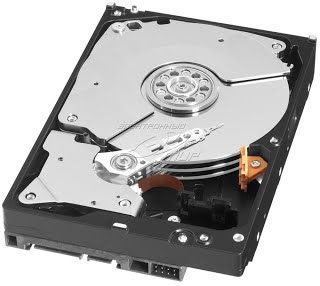 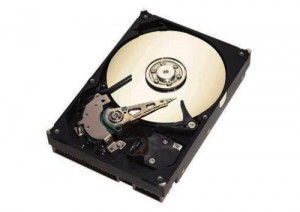 Зовнішня пам’ять
Гнучкий диск також Дискета, Гнучкий магнітний диск чи Флоппі Диск(англ. Floppy disk) — портативний носій інформації, який використовується для багаторазового запису та зберігання даних, що являє собою поміщений в захисний пластиковий корпус (диск діаметром 3½ має жорсткіший футляр, ніж диск діаметром 5¼) гнучкий магнітний диск, покритий феромагнітним шаром.
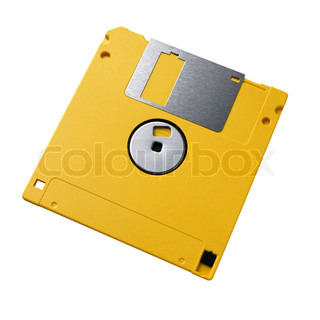 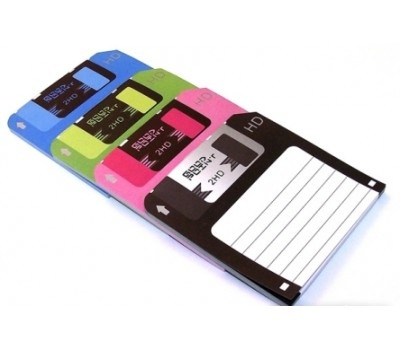 Зовнішня пам’ять
Опти́чний диск — носій даних у вигляді пластикового чи алюмінієвого диска, призначеного для запису й відтворення звуку, зображення, буквенно-цифрової інформації тощо за допомогою лазерного променя. Щільність запису — понад 108 біт/см.
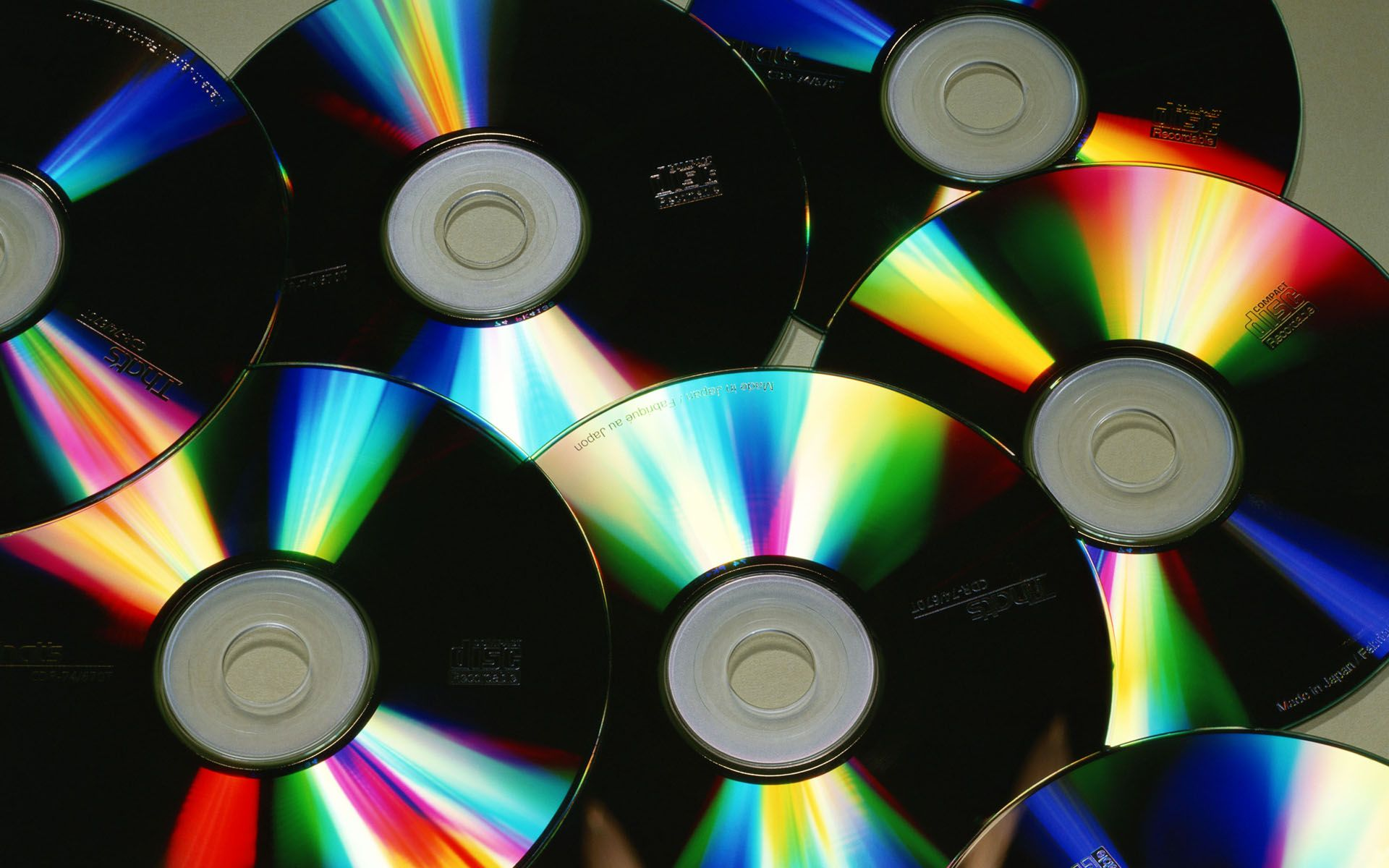 Зовнішня пам’ять
Флеш-па́м'ять — це тип довготривалої комп'ютерної пам'яті, вміст якої можна видалити чи перепрограмувати електричним методом.
Не треба плутати з картами пам’яті
Не потрібно плутати з USB-флеш-накопичувачами
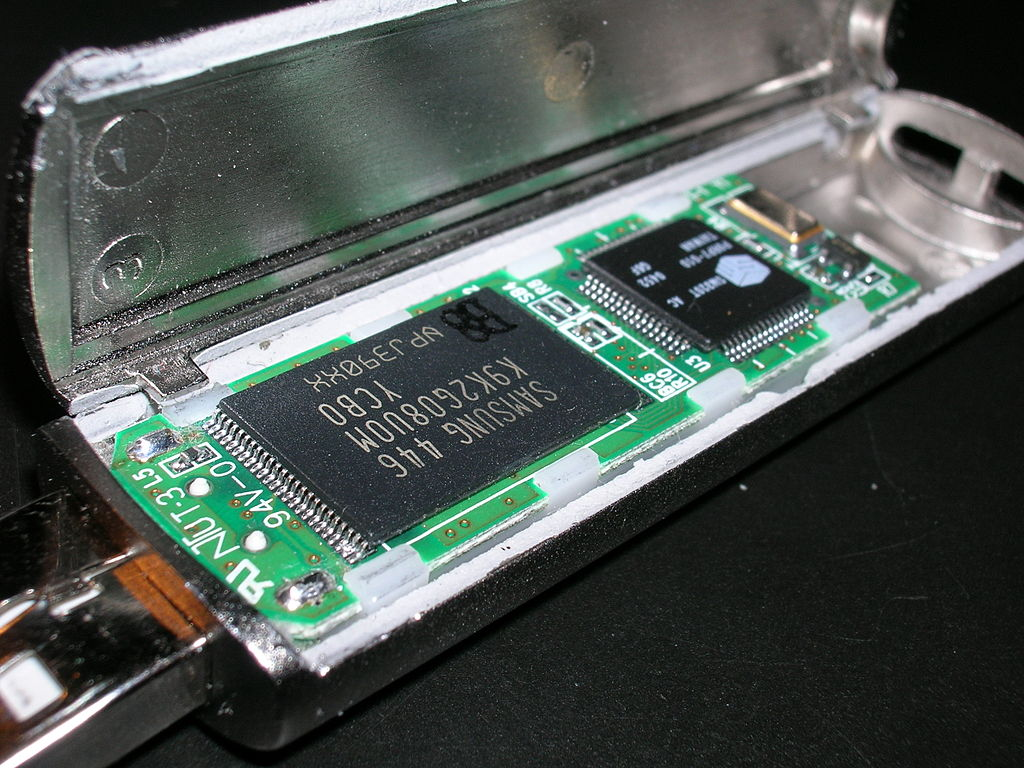 Зовнішня пам’ять
Пам’ять на магнітних стрічках реалізована за допомогою магнітного способу запису, зберігання і зчитування даних. Носієм даних є магнітна стрічка, яка поміщена в жорсткий футляр — касету. Ємність становить від 4 до 40 Гбайт і більше.
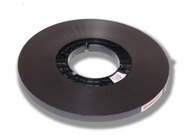 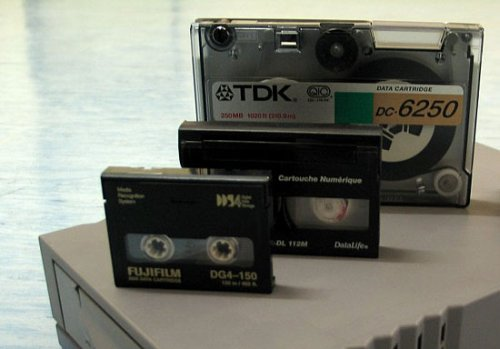